Pertemuan  7
REVIEW
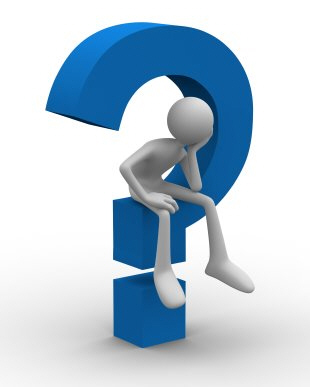 Penggabungan Usaha
Apakah  yang dimaksud  dengan  penggabungan usaha ?

Apakah alasan dilakukannya penggabungan badan usaha ?
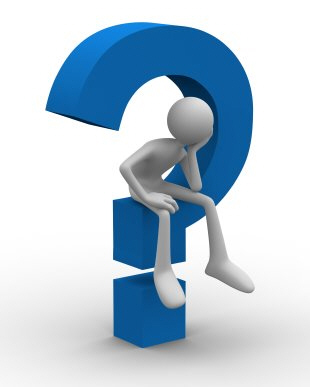 Penggabungan Usaha
Apakah  perbedaan antara merger dan konsolidasi  ?

Gambarkanlah skema merger dan konsolidasi  supaya jelas perbedaannya !
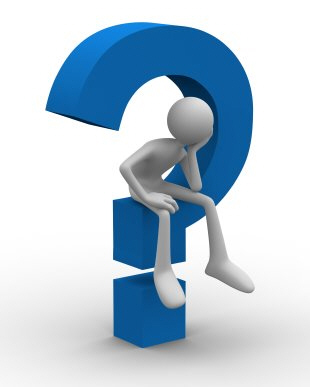 Laporan Keuangan Konsolidasi
Apakah  yang dimaksud  dengan  Laporan Keuangan Konsolidasi ?

Metode apakah yang bisa digunakan di dalam menyusun laporan keuangan konsolidasi ? 

Jelaskanlah metode ekuitas di dalam penyusunan laporan keuangan konsolidasi !
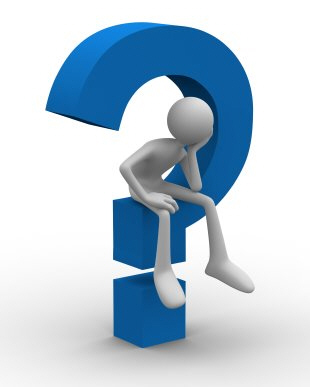